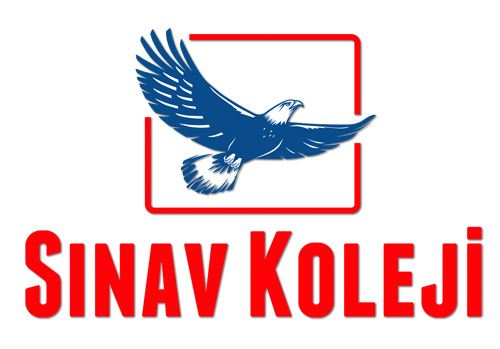 Seasons
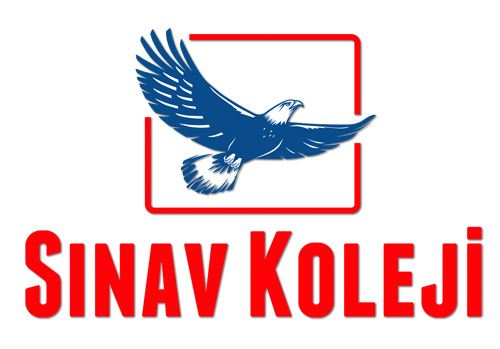 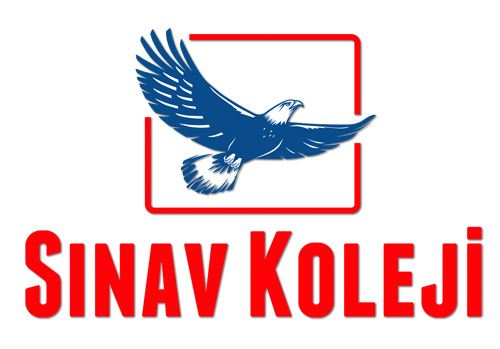 What season is it? 
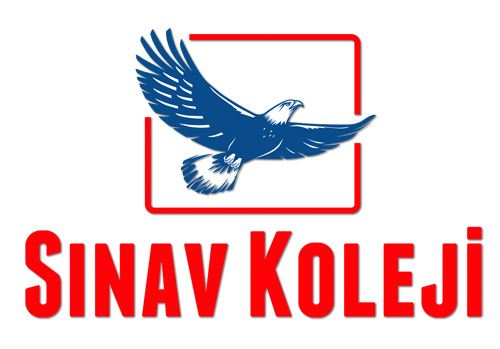 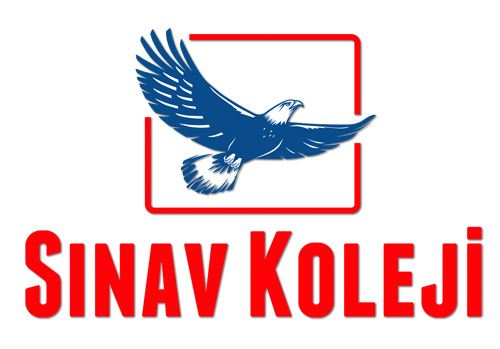 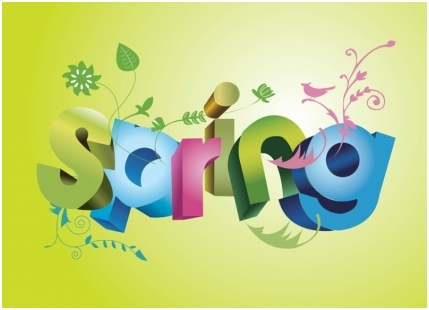 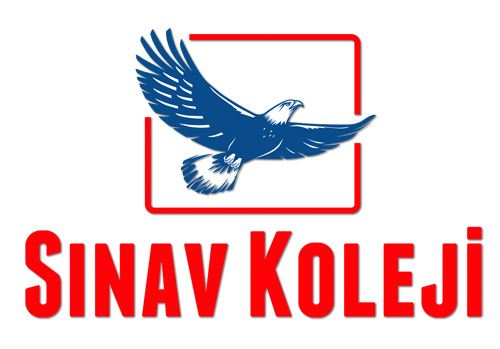 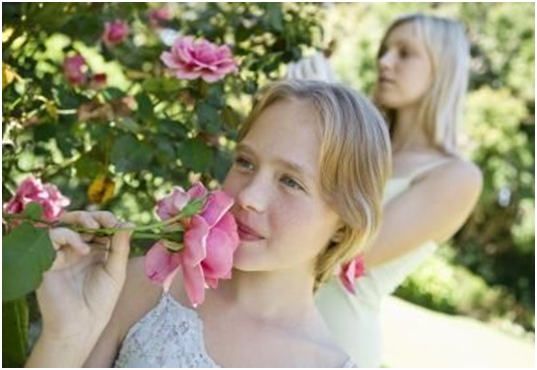 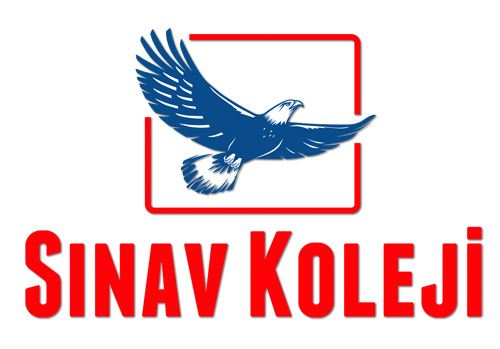 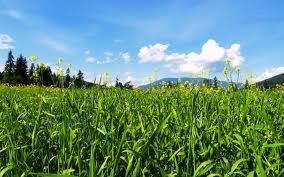 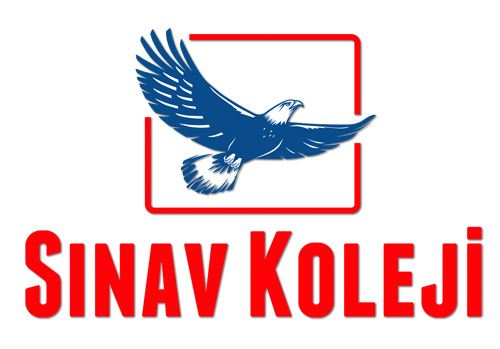 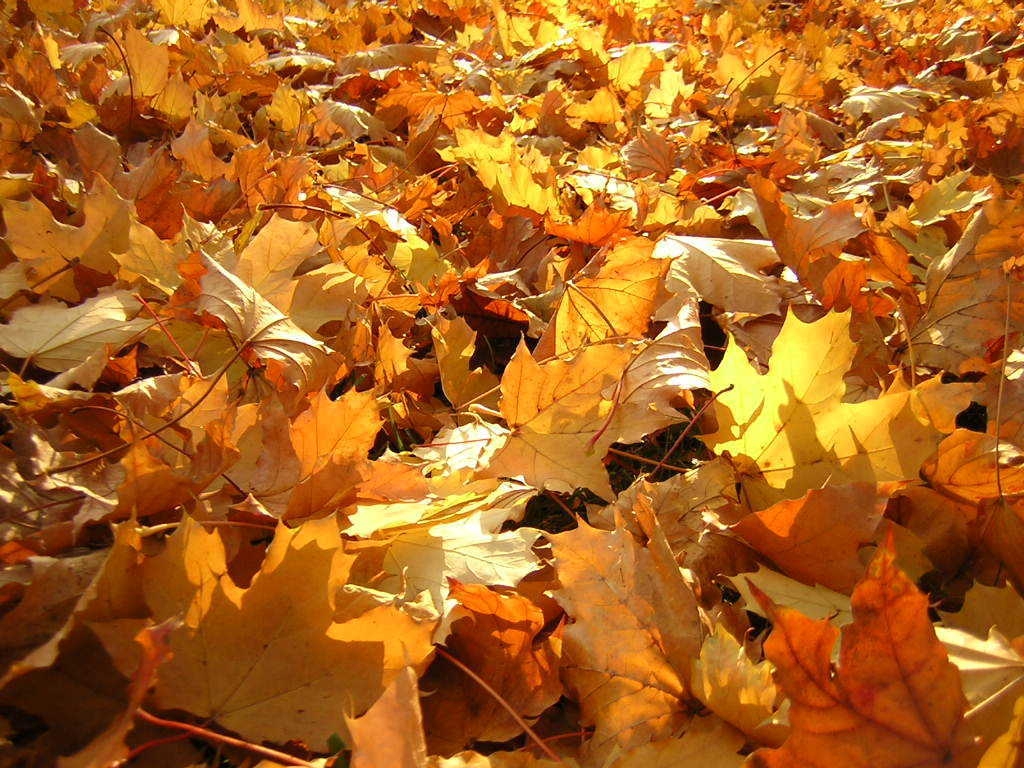 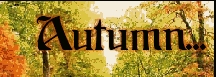 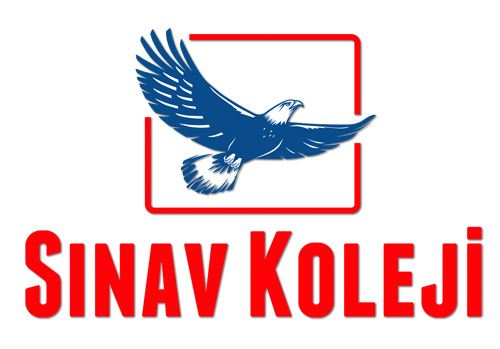 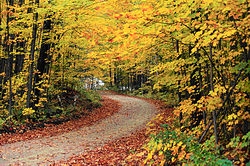 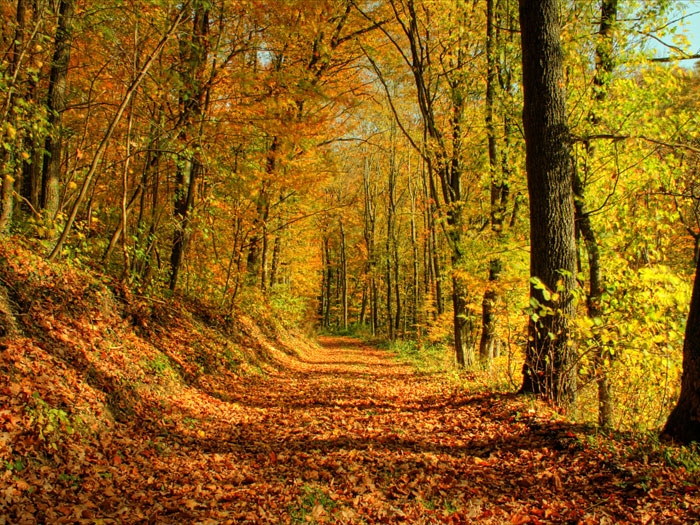 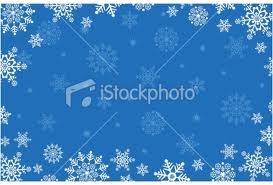 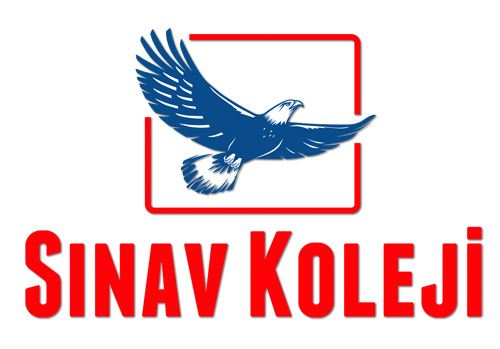 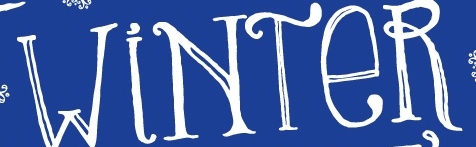 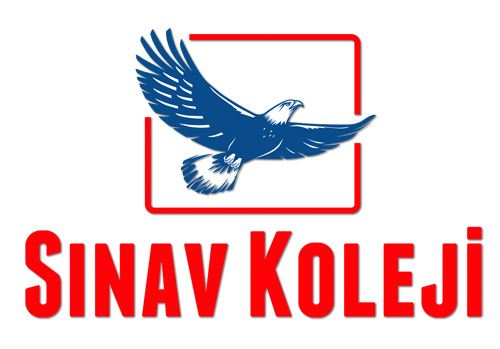 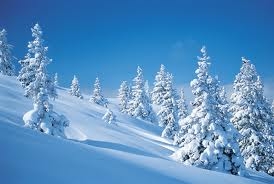 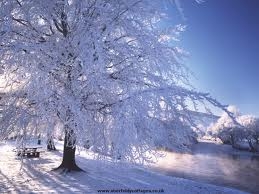 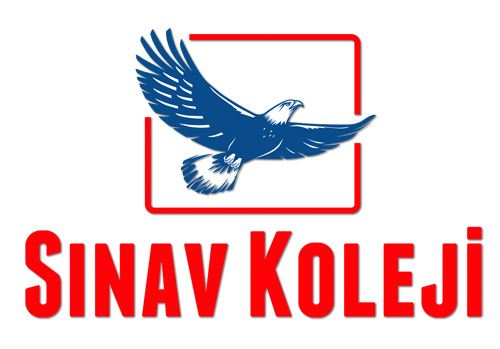 What season is it?
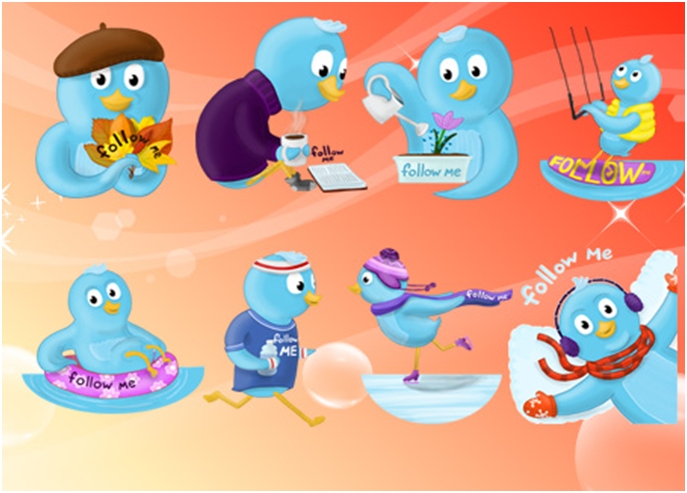